Scheda 14. PROCESSO “GESTIONE SINISTRI – INFORTUNI E SOCCORSO SPEDIZIONI EXTRAEUROPEE”
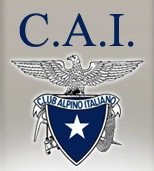 Ufficio Servizi Assicurativi
Ufficio Protocollo
Sezione
ORGANIZZAZIONE DEL LAVORO
1
RICHIESTA APERTURA SINISTRO
In caso di infortunio, i soci, gli Istruttori e non soci che abbiano richiesto la copertura infortuni o i soci che hanno attivato la copertura soccorso spedizione extraeuropea, devono aprire il sinistro mediante l’utilizzo del modulo 8 attraverso la sezione di appartenenza. Il modulo, debitamente compilato, dovrà essere trasmesso al Protocollo dell’Ente via fax o via PEC unitamente ad un documento attestante l’attività sociale (non necessario nel caso di Istruttore Titolato).
1
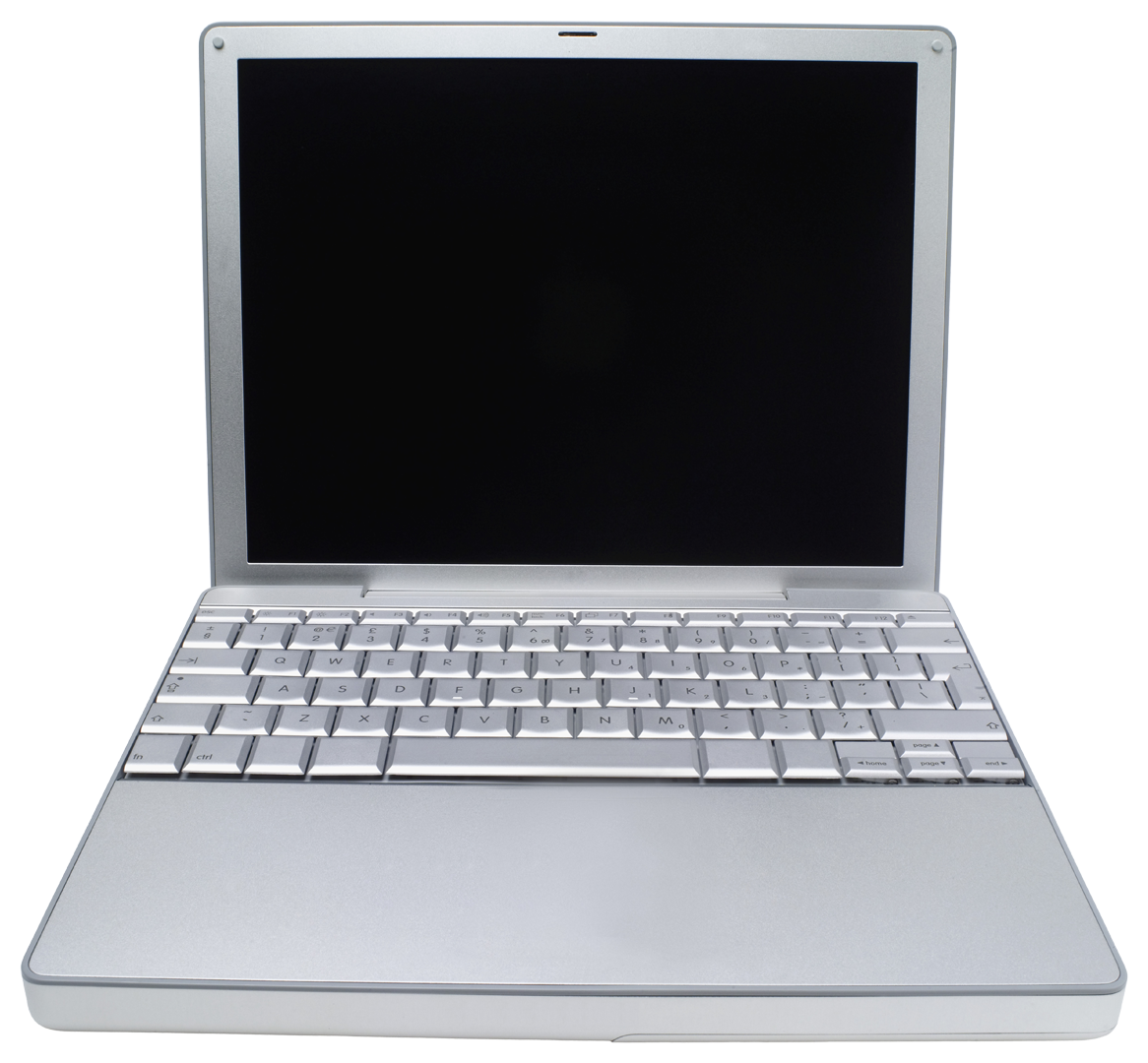 Via fax 
o PEC
MODULO 8
MODULO 8
Unitamente a un documento attestante l’attività sociale – Non necessario per Istruttore Titolato
MODULO 8
Protocollato
PROTOCOLLO
VERIFICA  COMPLETEZZA DOCUMENTAZIONE
2
Il modulo protocollato (si veda processo n. 19)  viene poi trasmesso all’Ufficio Servizi Assicurativi che, verificata la completezza della documentazione trasmessa, provvede all’apertura del sinistro presso la compagnia mediante registrazione sul portale della stessa e contestuale registrazione nel database  in access dell’Ente.
2
ACCESS
Inserimento dati
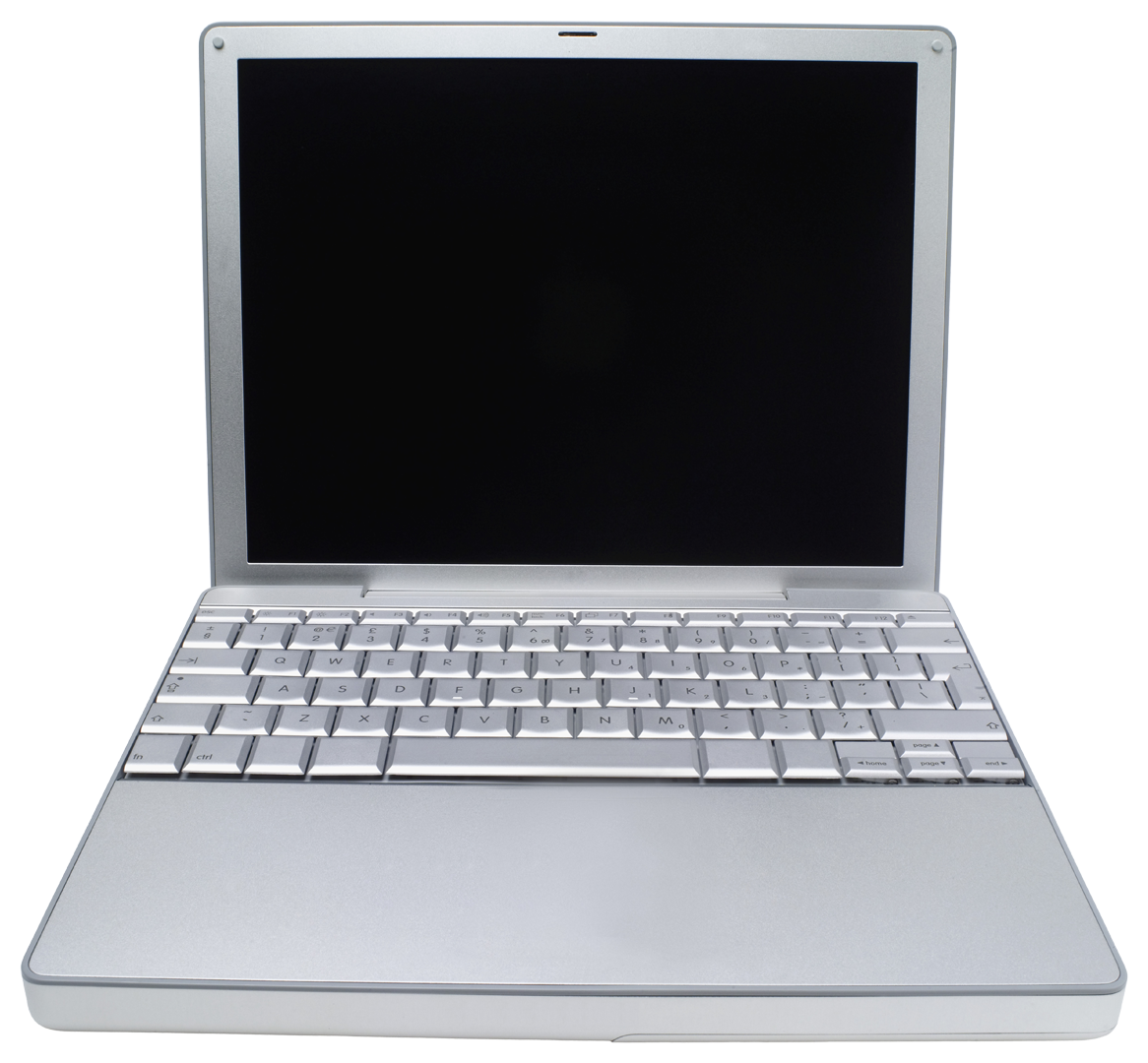 PRESSO COMPAGNIA
ASSICURATRICE
APERTURA SINISTRO
Sul portale
3
L’Ufficio Servizi Assicurativi provvede a comunicare all’infortunato l’apertura del sinistro mediante comunicazione firmata dal Direttore, fornendo i recapiti della compagnia assicuratrice cui andrà trasmessa eventuale ulteriore documentazione medica.
Data-base
Specificazioni
A INFORTUNATO
COMUNICAZIONE
Firmata dal Direttore
3
Fornendo i recapiti della compagnia assicuratrice
4
Gli infortunati, terminate le cure, dovranno trasmettere all’ufficio Servizi Assicurativi e/o alla Compagnia Assicuratrice il modulo di chiusura sinistro.
DA INFORTUNATO
MODULO DI CHIUSURA SINISTRO
4
Terminate le cure
LEGENDA:
Documenti
Trasmissione
Procedura informatica
Azioni
Elaborazione/Sequenza
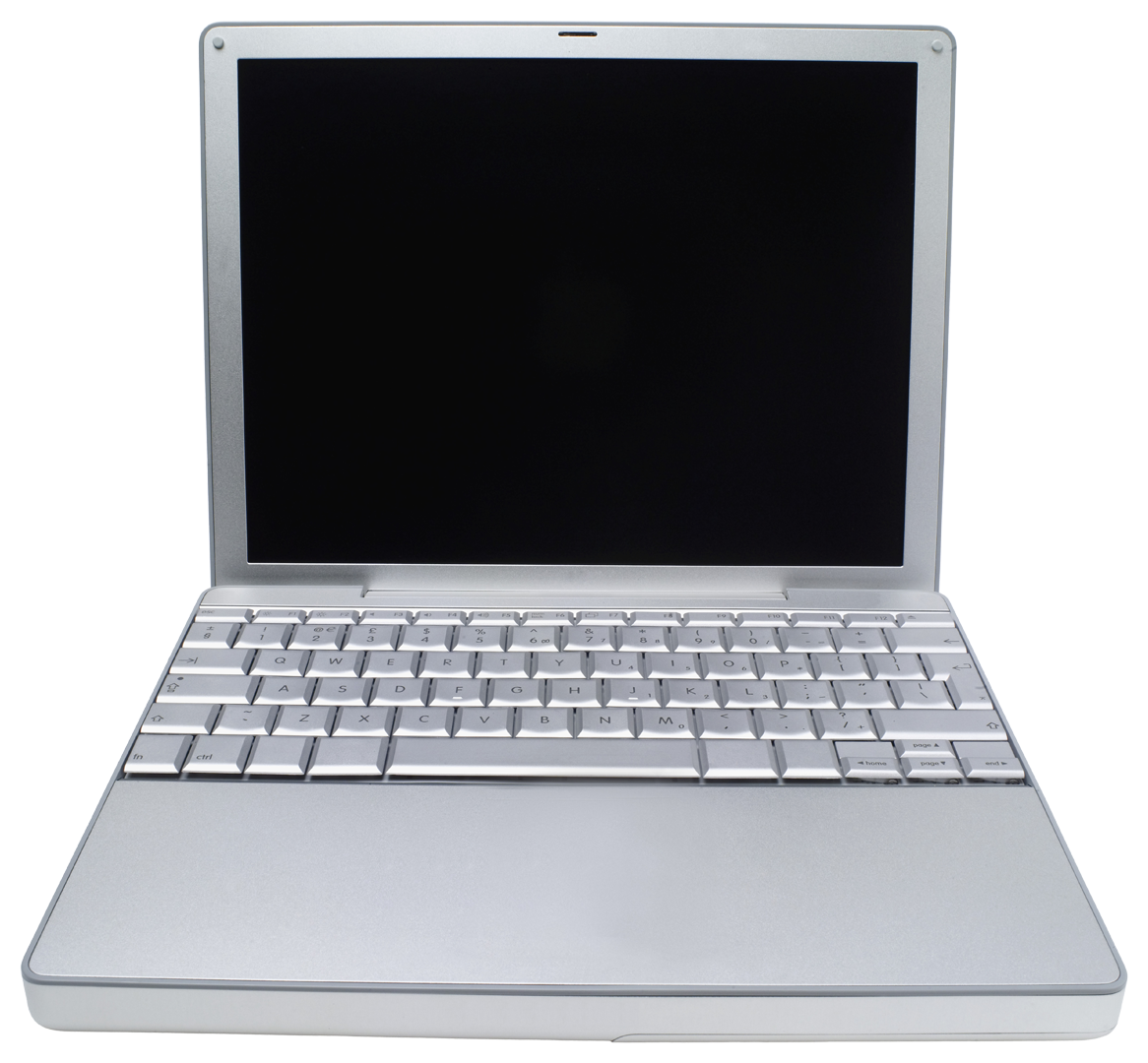 Elaborato da Soa S.r.l. – Strategie e Organizzazione Aziendale                  Anno 2014